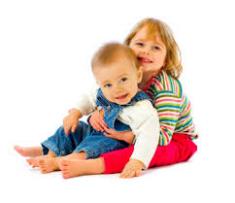 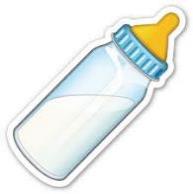 I’m literate in Babysitting Any Young Age Child
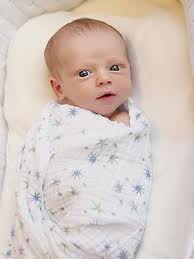 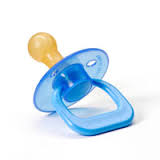 What is literacy ?
-Competence or knowledge in a specific area
What Does It Mean To Be Literate In Babysitting?
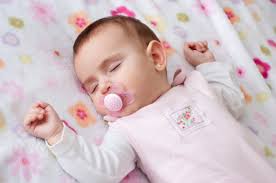 -1% or powdered

If they drink milk or eat solid foods

 Babies need to burp after finished they’re bottle

Baby has diaper rash you know while changing

Put baby to sleep around 7 or 8 o-clock
You need to know……..

- Type of milk they drink, 

-Babies aged before 1 year can sleep when ever       

-When the diapers need changing

 -If they’re crying then they probably want more milk 

-A toddler needs afternoon nap
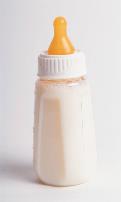 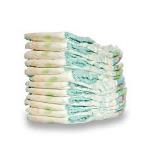 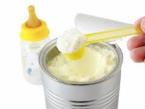 Why I’m literate In Babysitting?
-I’ve been around kids all my life

-I have babysat every age before 1 year old

-I do it everyday after school until evening
 
-everyday I’m given a child and I take care of them 

-I make more than 10 milks or the kids a day
How Can I Improve In Babysitting?
-Asking for extra work

-Working full time
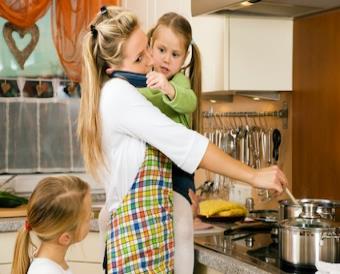 Who Taught Me?
My mom taught me

Use to watch what she did

She taught me how to change a diaper

How to make milk(powered)
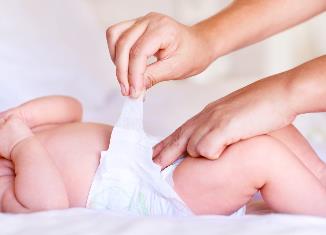 What Motivated Me?
I motivated myself because, I didn’t have to do but it just felt good to help kids, and it made me feel more mature responsible and.
What else do you need to know about babysitting?
-what kind of powder milk

-how to change a diaper

-how to make milk

-if they have allergies

-what size diaper they are

-what they like

-you need to know the emergency phone numbers

-where the care cards are are 

-what the care card numbers are

-just in case know where the insurance papers/card are unless they don’t have one

-Allergies medications 

-medicine for when the child isn’t feeling well
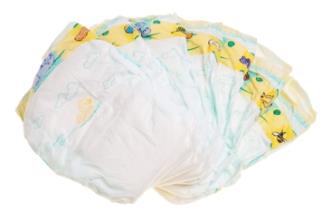 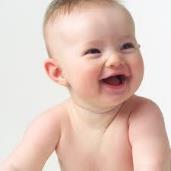 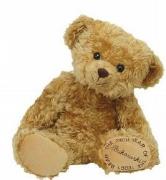 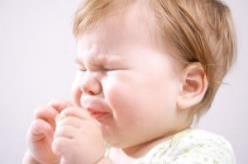 What Do They Call What I’m Literate At?
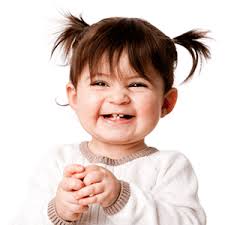 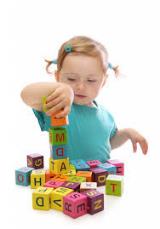 Babysitting !!!!!
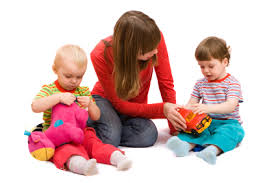 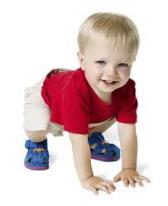 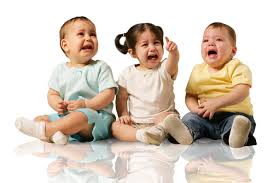 How To Teach Someone To Babysit?
-Feed baby breakfast

-Feed them milk 

-Change diaper because they just ate a lot

-Carry baby if they’re crying

-Play with them

 -If toddler let them walk around

-If crying put to sleep with milk
-if toddler at noon put them to sleep 

-if awake feed them lunch

- Put to sleep at night
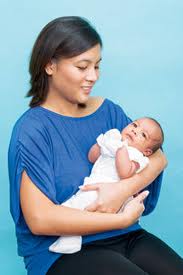 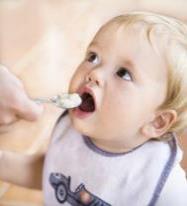